SunGard Reconnaissance
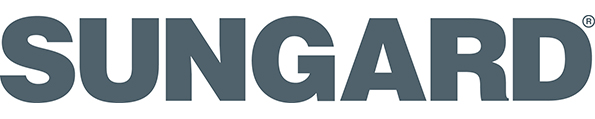 What is SunGard?
Provider of information systems to financial companies
Acquired by FIS
Headquartered in Wayne, PA
Tools used for recon:
Google hacking – best results
ARIN – able to see point of contact for domain
Netcraft – identified web server used
Job posting boards – not much luck, jobs focusing on financial related areas
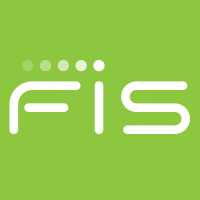 Ahmed Alkaysi
Arin, Netcraft, and Job Postings
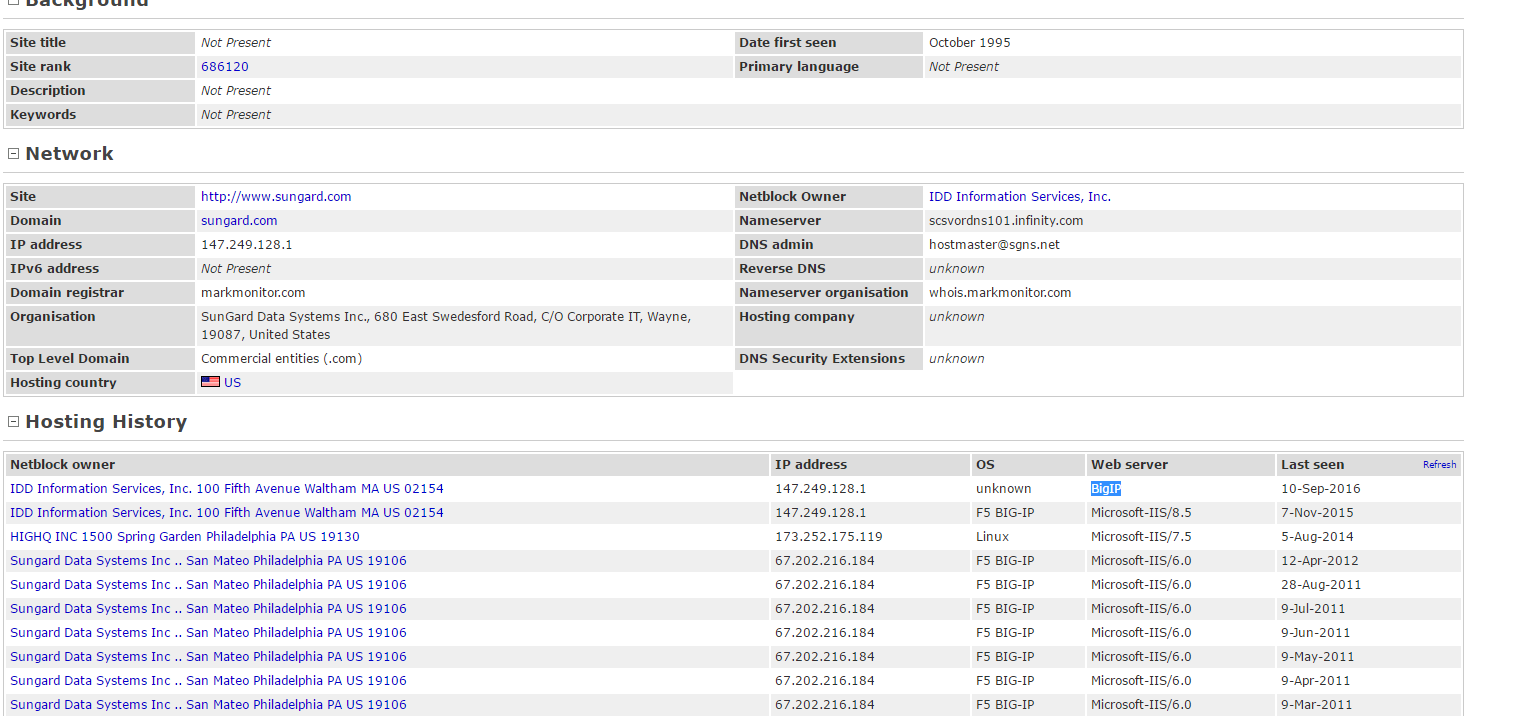 Netcraft
Helped identify IP address: 147.249.128.1
Web Server: BigIP
ARIN
Not a lot of information disclosed
Identified one Point of Contact for domain
Job posting
Limited tech jobs
Mostly financial related jobs
Account Manager
Billing Analyst
Compensation Analyst
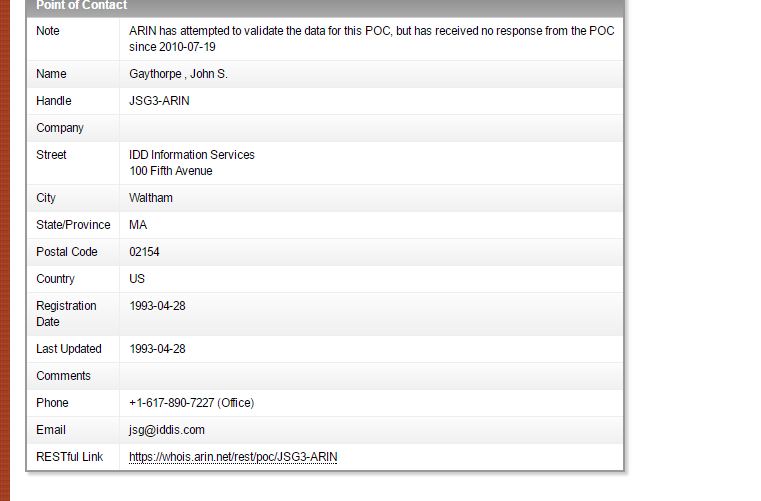 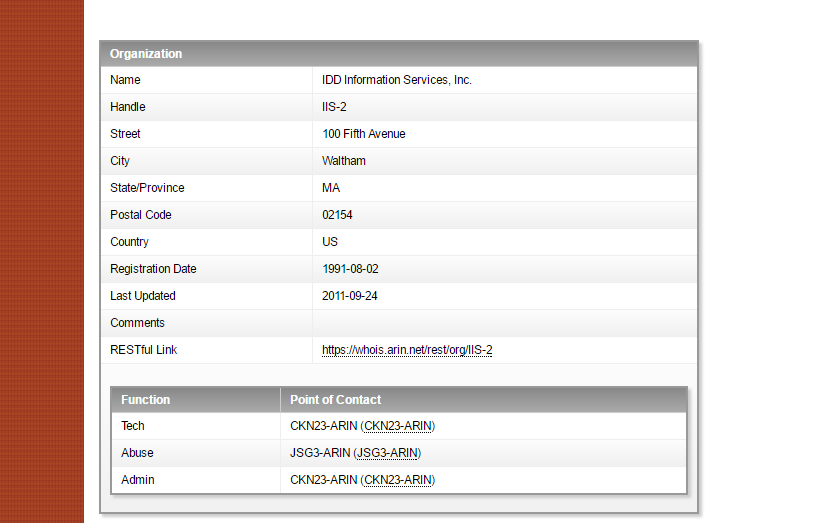 Ahmed Alkaysi
Google Hacking on SunGard	Sample queries used
site:sungard.com -site:support.sungard.com -site:www.sungard.com -site:financialsystemsjobs.sungard.com
Basic query to filter out common results
site:sungard.com intext:"confidential“
Returned document with confidential information
Explanation on how SunGard systems work
Diagrams
Email address of a client
Possible Account NO
site:sungard.com filetype:xlsx
Returned excel with client registration information for a presentation
Found a login site with no HTTPS
Can be prone to man-in-the-middle attack
Examples of docs
https://www.sungard.com/-/media/fs/wealth-retirement/resources/newsletter-docs/2015-CLT-News/0315-Fee_Unbundling.pdf?la=en
https://www.sungard.com/-/media/fs/banking/resources/events/Rethinking-the-Cards-Business-Erick-Ho.pdf?la=en
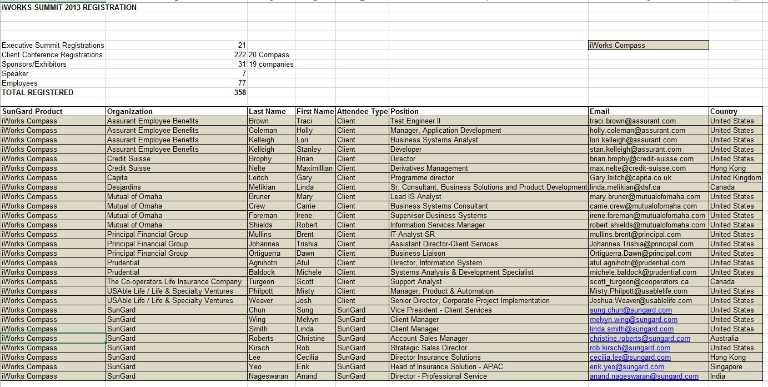 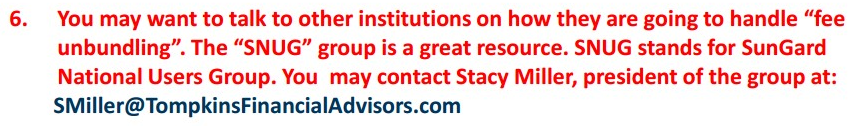 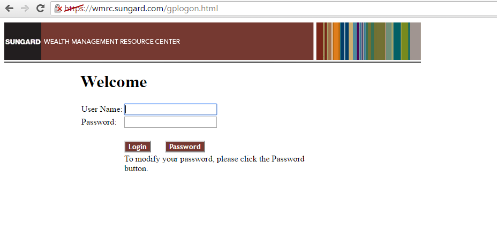 Ahmed Alkaysi